Memory Systems and Memory-Centric Computing SystemsPart 5: Principles and Conclusion
Prof. Onur Mutlu
omutlu@gmail.com 
https://people.inf.ethz.ch/omutlu
7 July 2019
SAMOS Tutorial
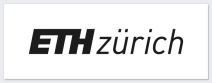 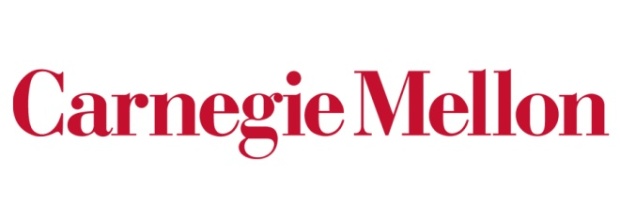 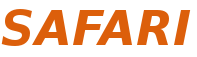 Four Key Directions
Fundamentally Secure/Reliable/Safe Architectures


Fundamentally Energy-Efficient Architectures
Memory-centric (Data-centric) Architectures


Fundamentally Low-Latency Architectures


Architectures for Genomics, Medicine, Health
2
Guiding Principles
3
Some Solution Principles (So Far)
Data-centric system design & intelligence spread around
Do not center everything around traditional computation units

Better cooperation across layers of the system
Careful co-design of components and layers: system/arch/device
Better, richer, more expressive and flexible interfaces

Better-than-worst-case design
Do not optimize for the worst case
Worst case should not determine the common case

Heterogeneity in design (specialization, asymmetry)
Enables a more efficient design (No one size fits all)
4
Some Solution Principles (More Compact)
Data-centric design 

All components intelligent

Better cross-layer communication, better interfaces

Better-than-worst-case design

Heterogeneity

Flexibility, adaptability
Open minds
5
Data-Aware Architectures
A data-aware architecture understands what it can do with and to each piece of data

It makes use of different properties of data to improve performance, efficiency and other metrics
Compressibility
Approximability
Locality
Sparsity
Criticality for Computation X
Access Semantics
…
6
One Problem: Limited Interfaces
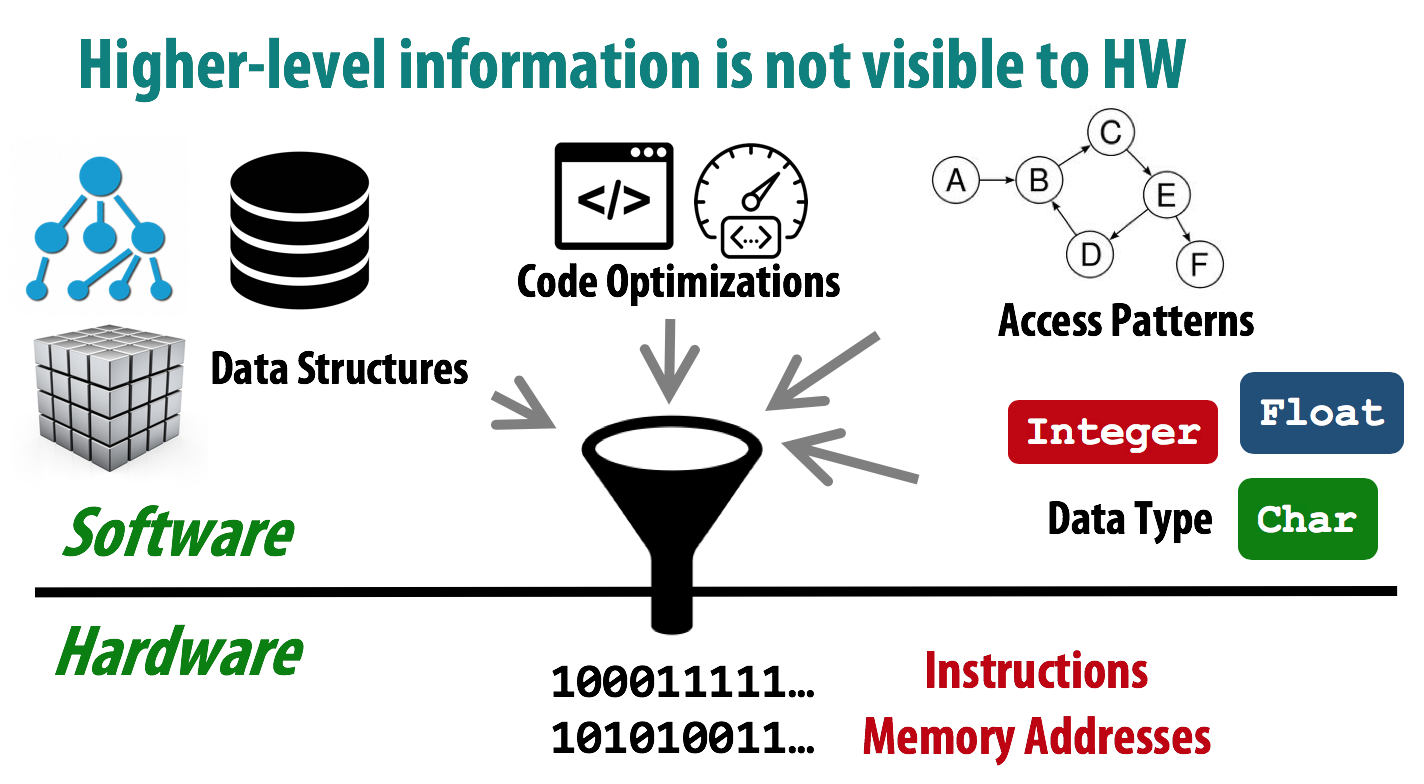 7
A Solution: More Expressive Interfaces
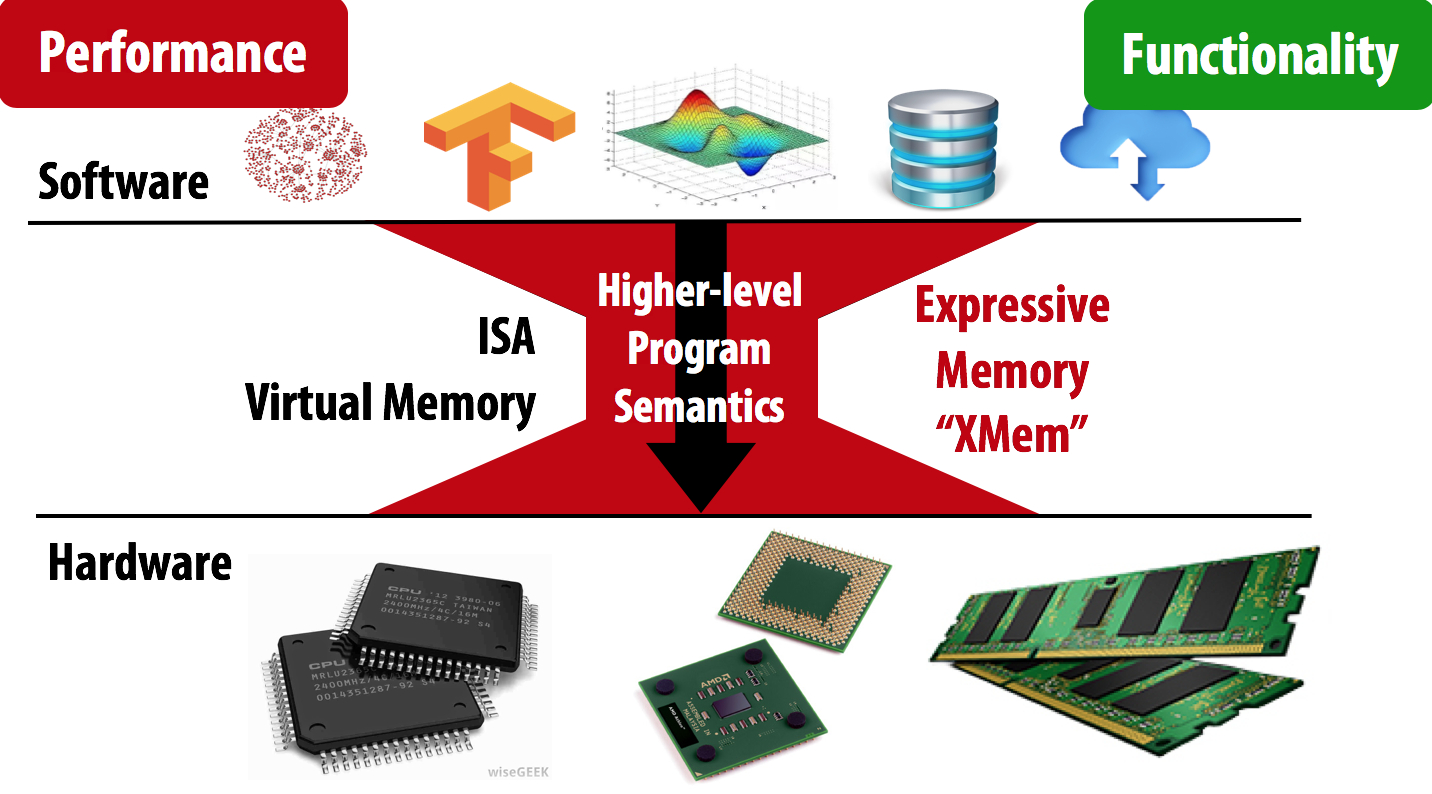 8
Expressive (Memory) Interfaces
Nandita Vijaykumar, Abhilasha Jain, Diptesh Majumdar, Kevin Hsieh, Gennady Pekhimenko, Eiman Ebrahimi, Nastaran Hajinazar, Phillip B. Gibbons and Onur Mutlu,"A Case for Richer Cross-layer Abstractions: Bridging the Semantic Gap with Expressive Memory"Proceedings of the 45th International Symposium on Computer Architecture (ISCA), Los Angeles, CA, USA, June 2018. [Slides (pptx) (pdf)] [Lightning Talk Slides (pptx) (pdf)] [Lightning Talk Video]
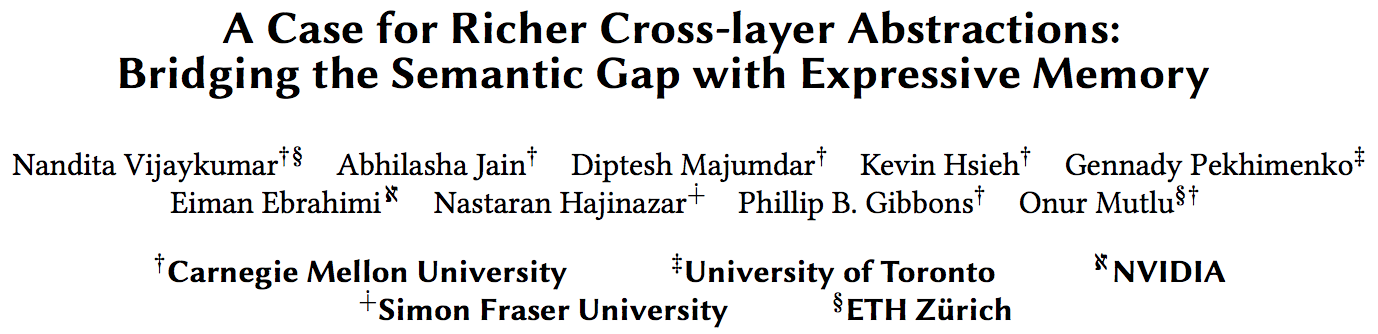 9
Expressive (Memory) Interfaces for GPUs
Nandita Vijaykumar, Eiman Ebrahimi, Kevin Hsieh, Phillip B. Gibbons and Onur Mutlu,"The Locality Descriptor: A Holistic Cross-Layer Abstraction to Express Data Locality in GPUs"Proceedings of the 45th International Symposium on Computer Architecture (ISCA), Los Angeles, CA, USA, June 2018. [Slides (pptx) (pdf)] [Lightning Talk Slides (pptx) (pdf)] [Lightning Talk Video]
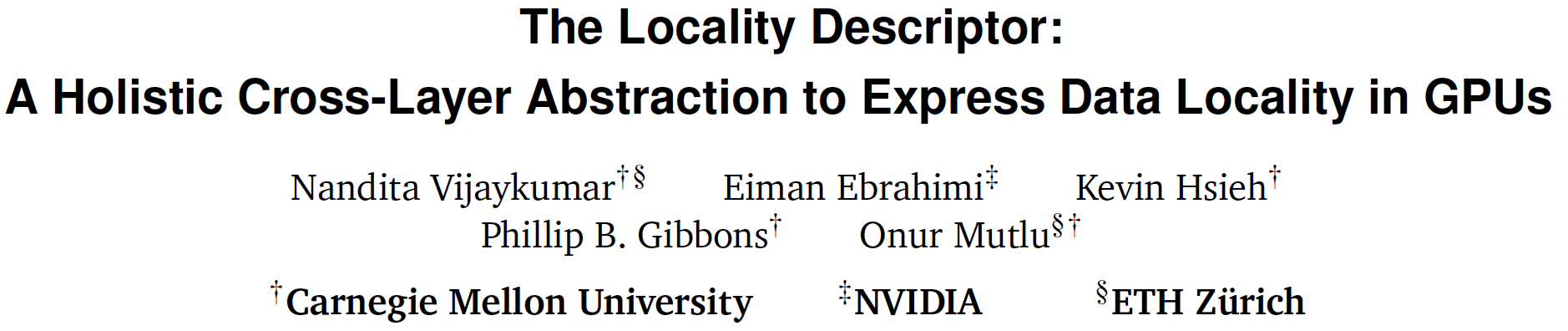 10
Architectures for Intelligent Machines
Data-centric

Data-driven

Data-aware
11
Concluding Remarks
12
A Quote from A Famous Architect
“architecture […] based upon principle, and not upon precedent”
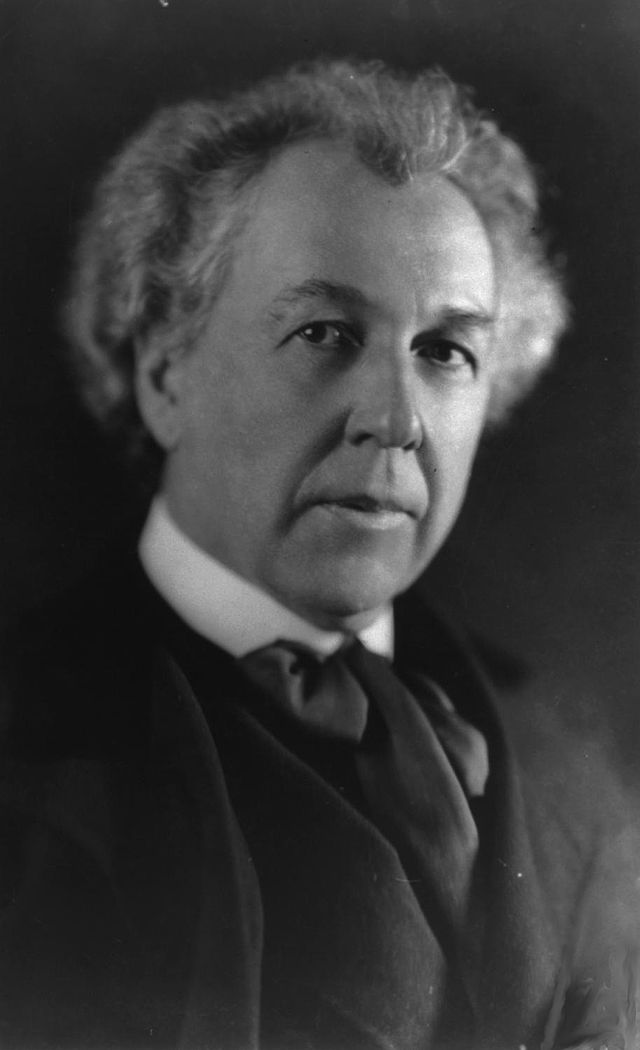 13
Precedent-Based Design?
“architecture […] based upon principle, and not upon precedent”
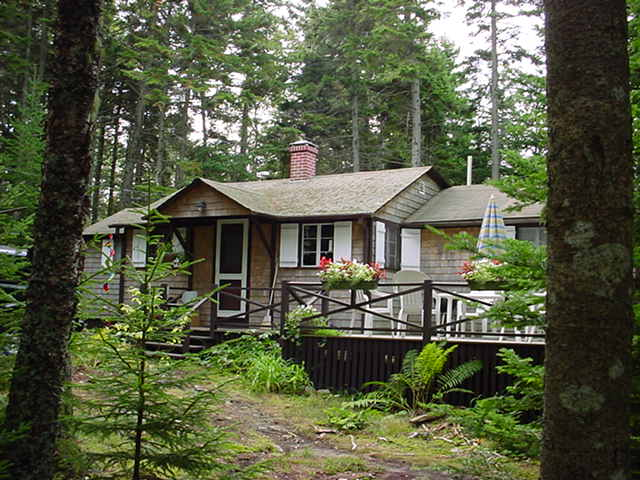 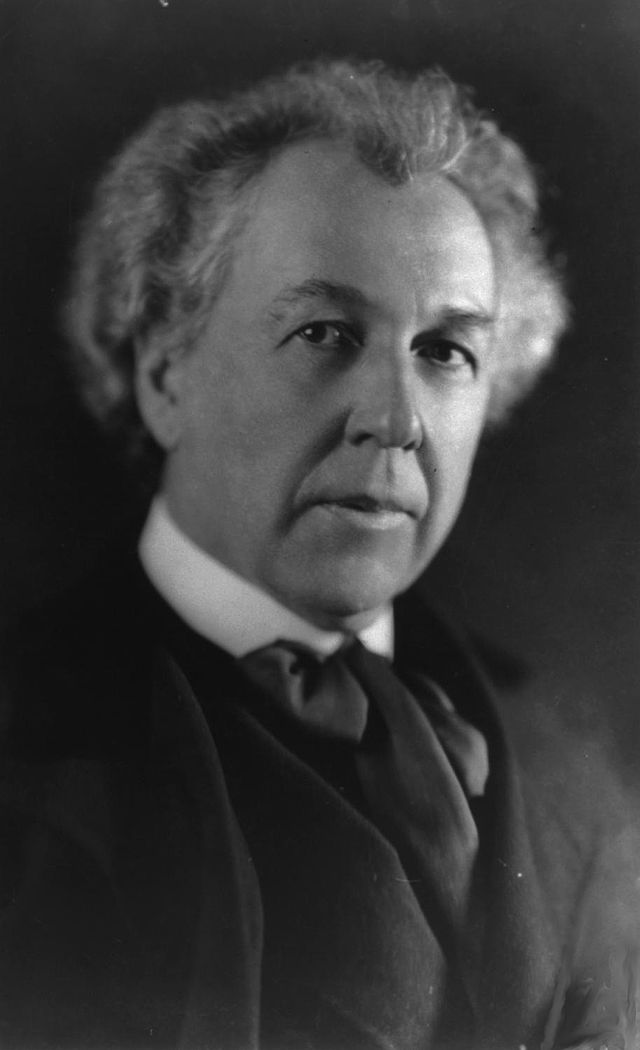 14
Principled Design
“architecture […] based upon principle, and not upon precedent”
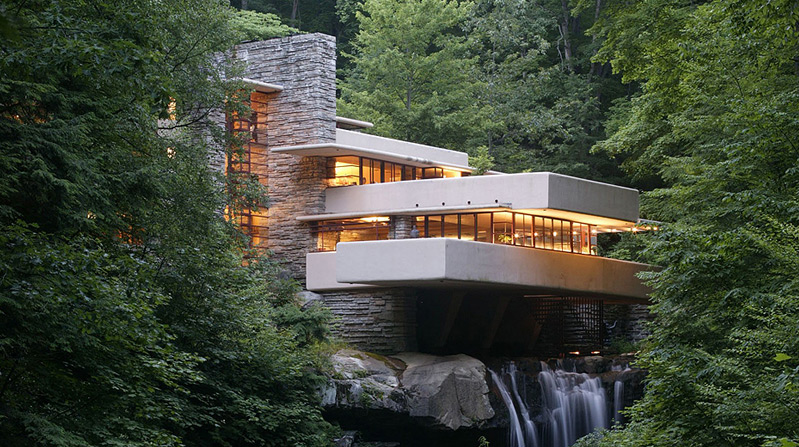 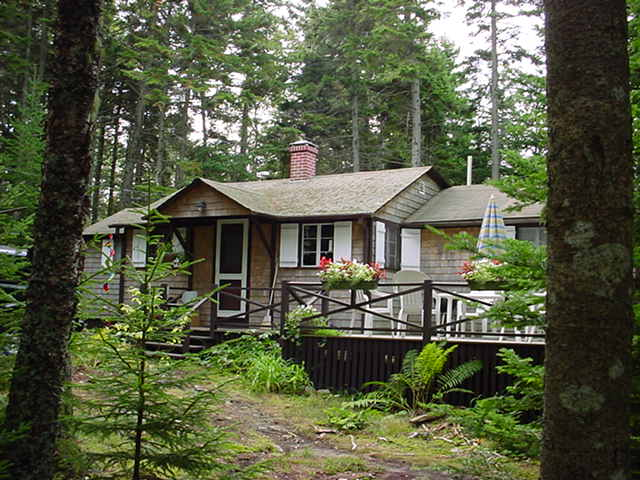 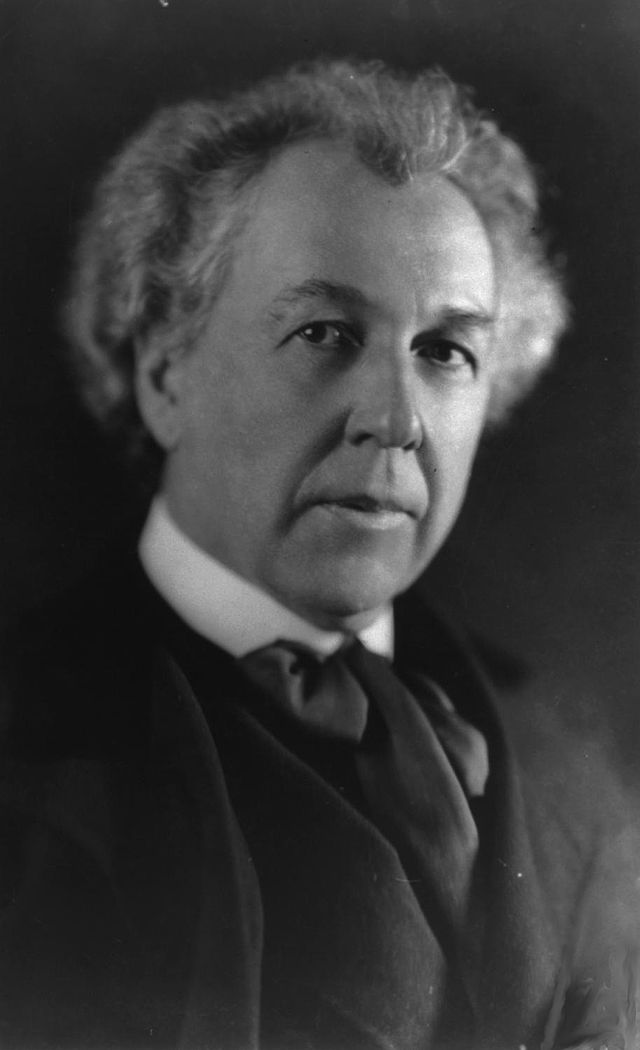 15
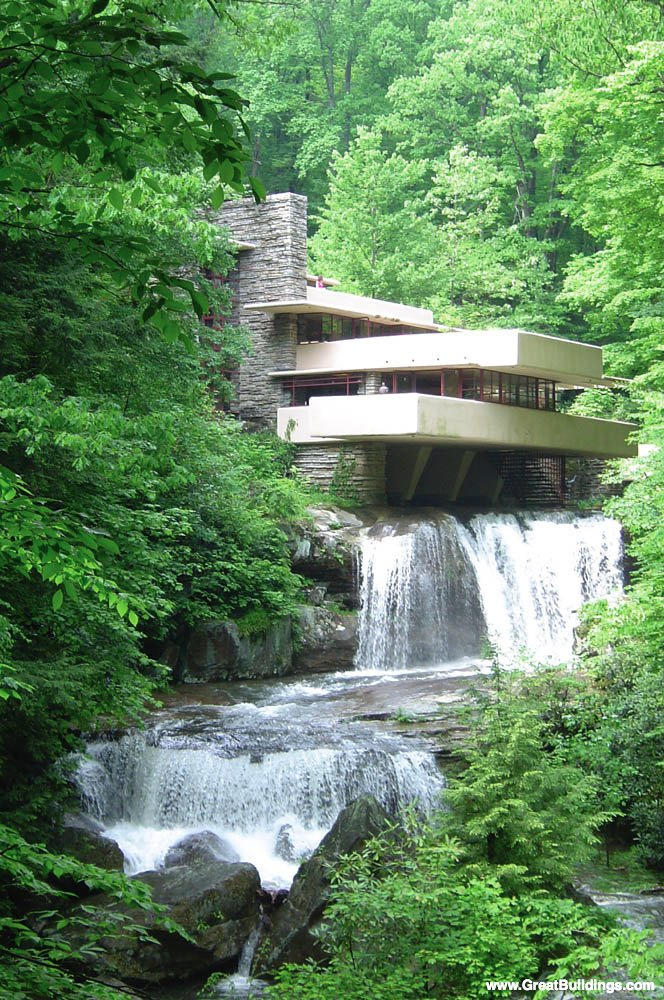 16
The Overarching Principle
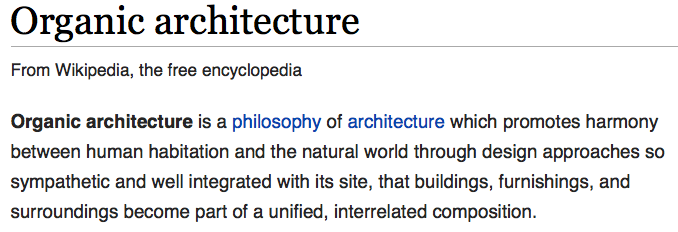 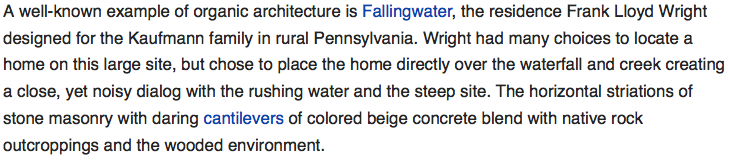 17
Another Example: Precedent-Based Design
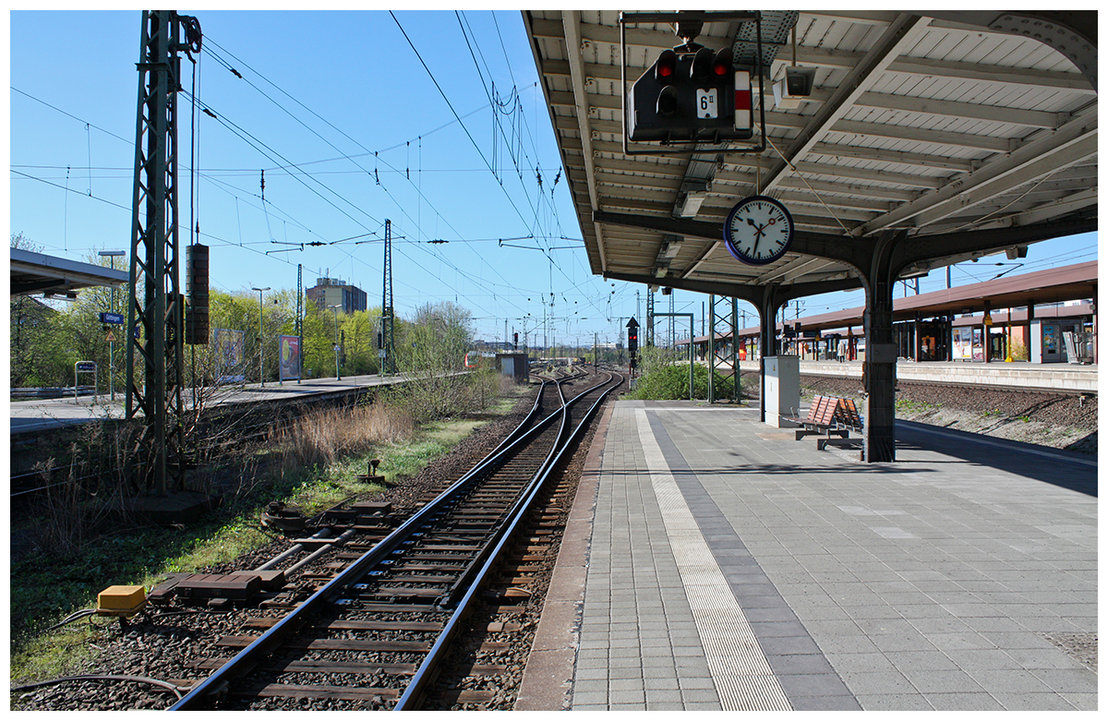 18
Source: http://cookiemagik.deviantart.com/art/Train-station-207266944
Principled Design
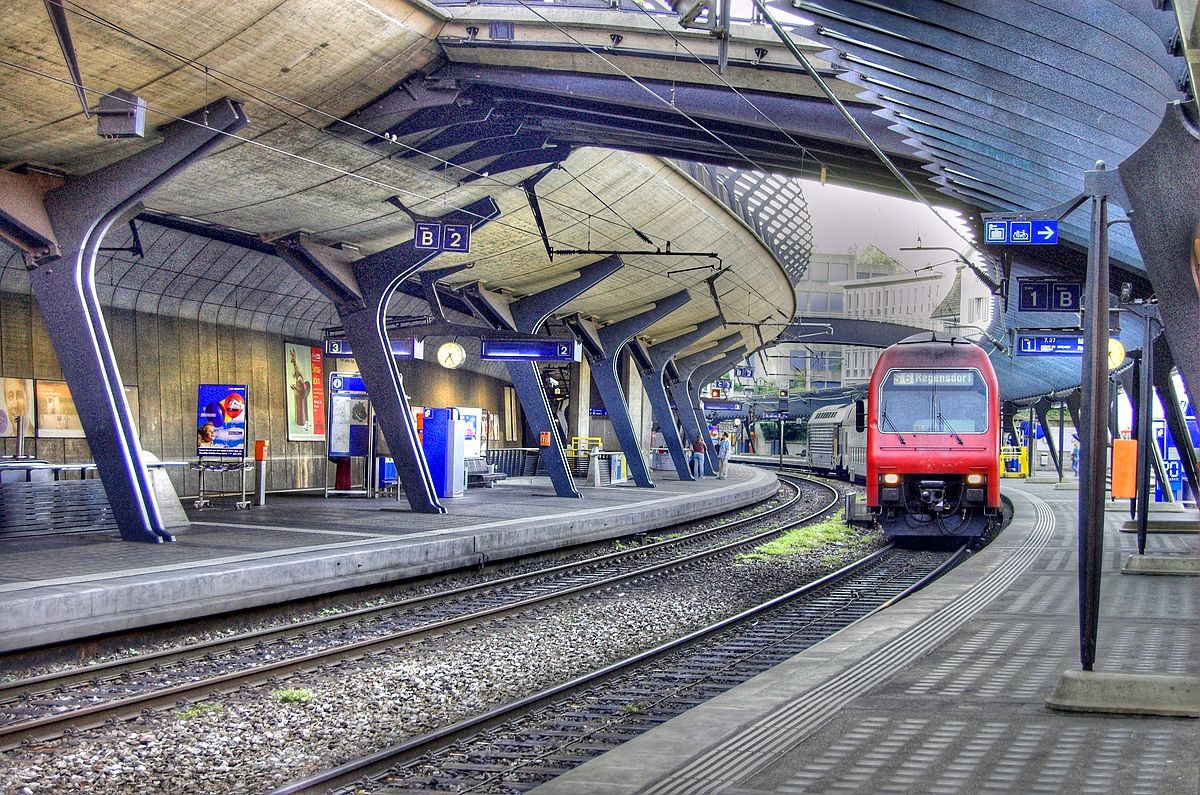 19
Source: By Toni_V, CC BY-SA 2.0, https://commons.wikimedia.org/w/index.php?curid=4087256
Another Principled Design
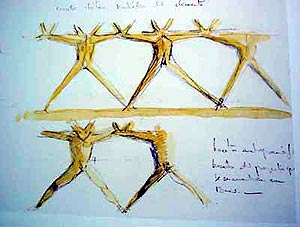 20
Source: By Martín Gómez Tagle - Lisbon, Portugal, CC BY-SA 3.0, https://commons.wikimedia.org/w/index.php?curid=13764903
Source: http://www.arcspace.com/exhibitions/unsorted/santiago-calatrava/
Another Principled Design
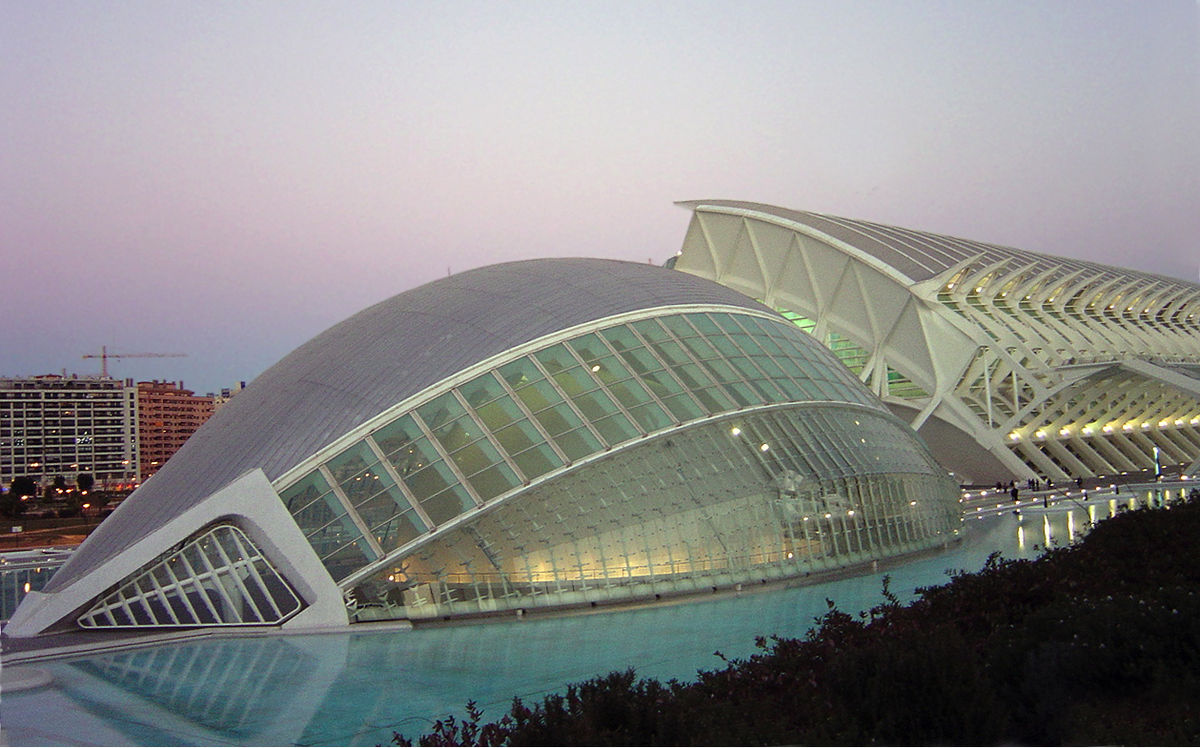 21
Source: CC BY-SA 3.0, https://commons.wikimedia.org/w/index.php?curid=172107
Principle Applied to Another Structure
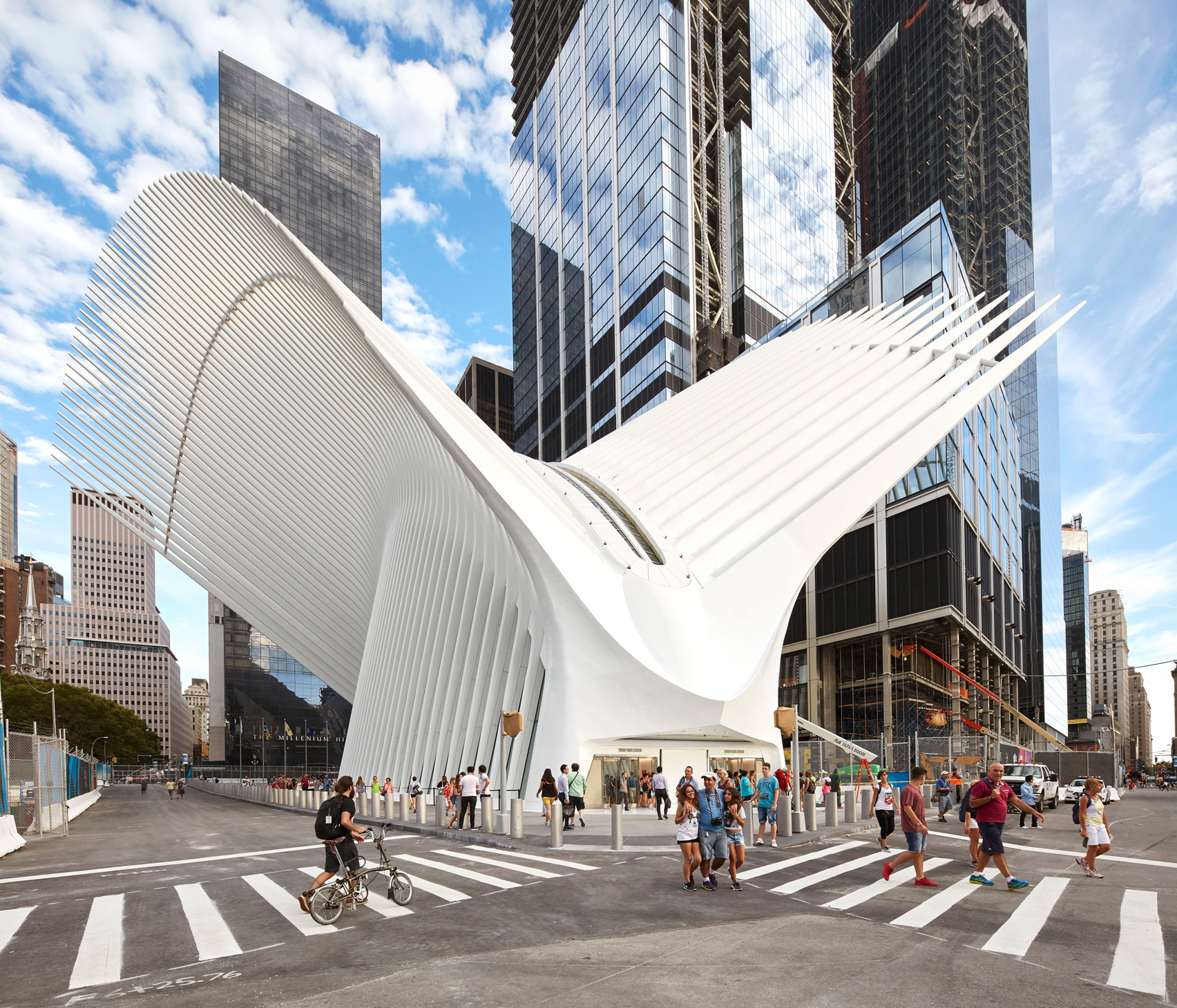 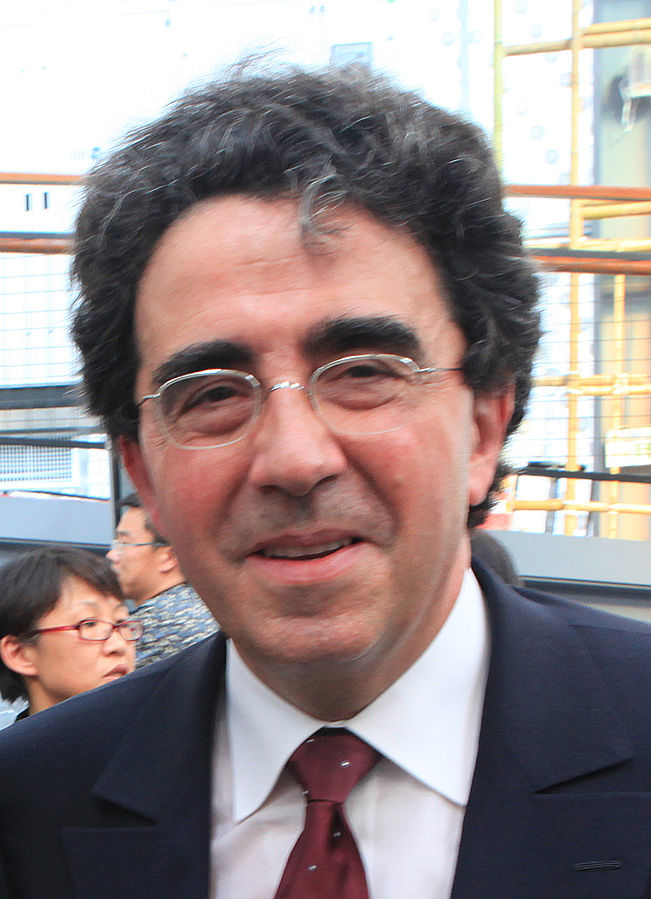 22
Source: By 準建築人手札網站 Forgemind ArchiMedia - Flickr: IMG_2489.JPG, CC BY 2.0, 
https://commons.wikimedia.org/w/index.php?curid=31493356, https://en.wikipedia.org/wiki/Santiago_Calatrava
Source: https://www.dezeen.com/2016/08/29/santiago-calatrava-oculus-world-trade-center-transportation-hub-new-york-photographs-hufton-crow/
The Overarching Principle
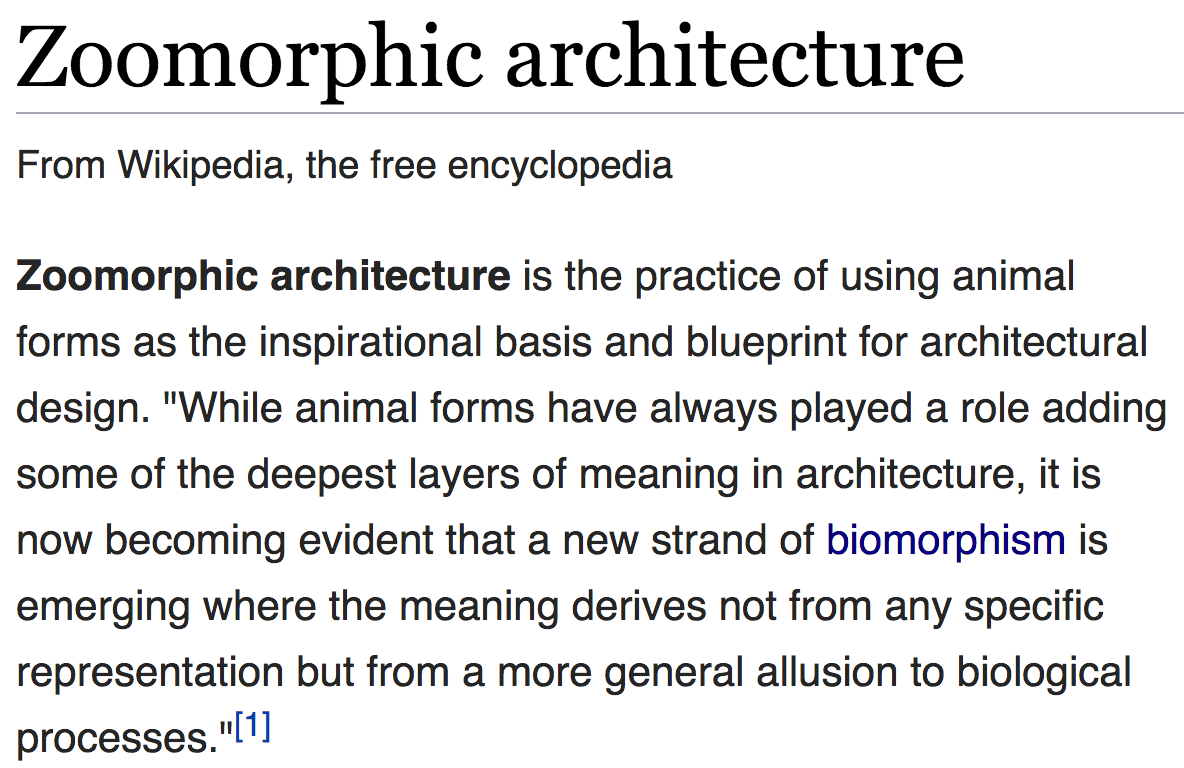 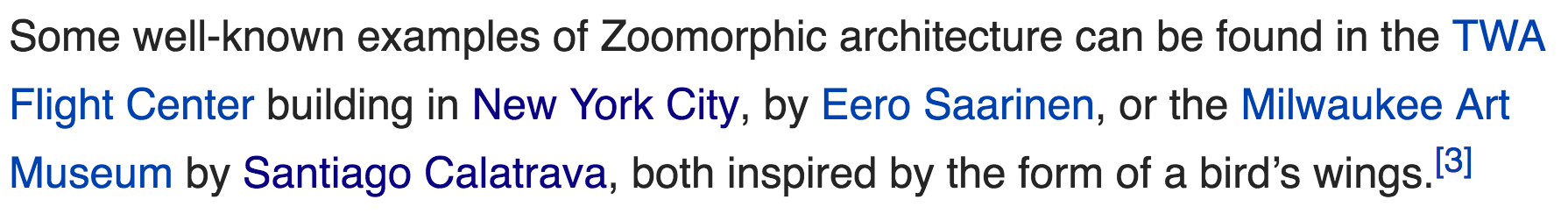 23
Overarching Principle for Computing?
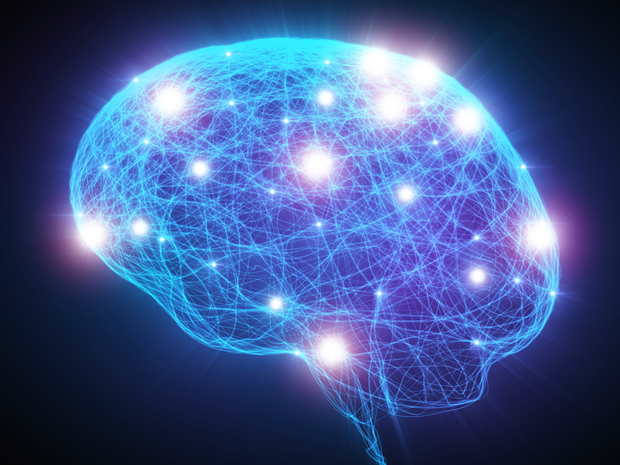 24
Source: http://spectrum.ieee.org/image/MjYzMzAyMg.jpeg
Concluding Remarks
It is time to design principled system architectures to solve the memory problem

Discover design principles for fundamentally secure and reliable computer architectures

Design complete systems to be balanced and energy-efficient, i.e., low latency and data-centric (or memory-centric) 

Enable new and emerging memory architectures 

This can
Lead to orders-of-magnitude improvements 
Enable new applications & computing platforms
Enable better understanding of nature
…
25
[Speaker Notes: Perhaps we have taken processor-centric system design a bit too far]
We Need to Think Across the Stack
Problem
Algorithm
Program/Language
System Software
SW/HW Interface
Micro-architecture
Logic
Devices
Electrons
We can get there step by step
26
If In Doubt, See Other Doubtful Technologies
A very “doubtful” emerging technology 
for at least two decades
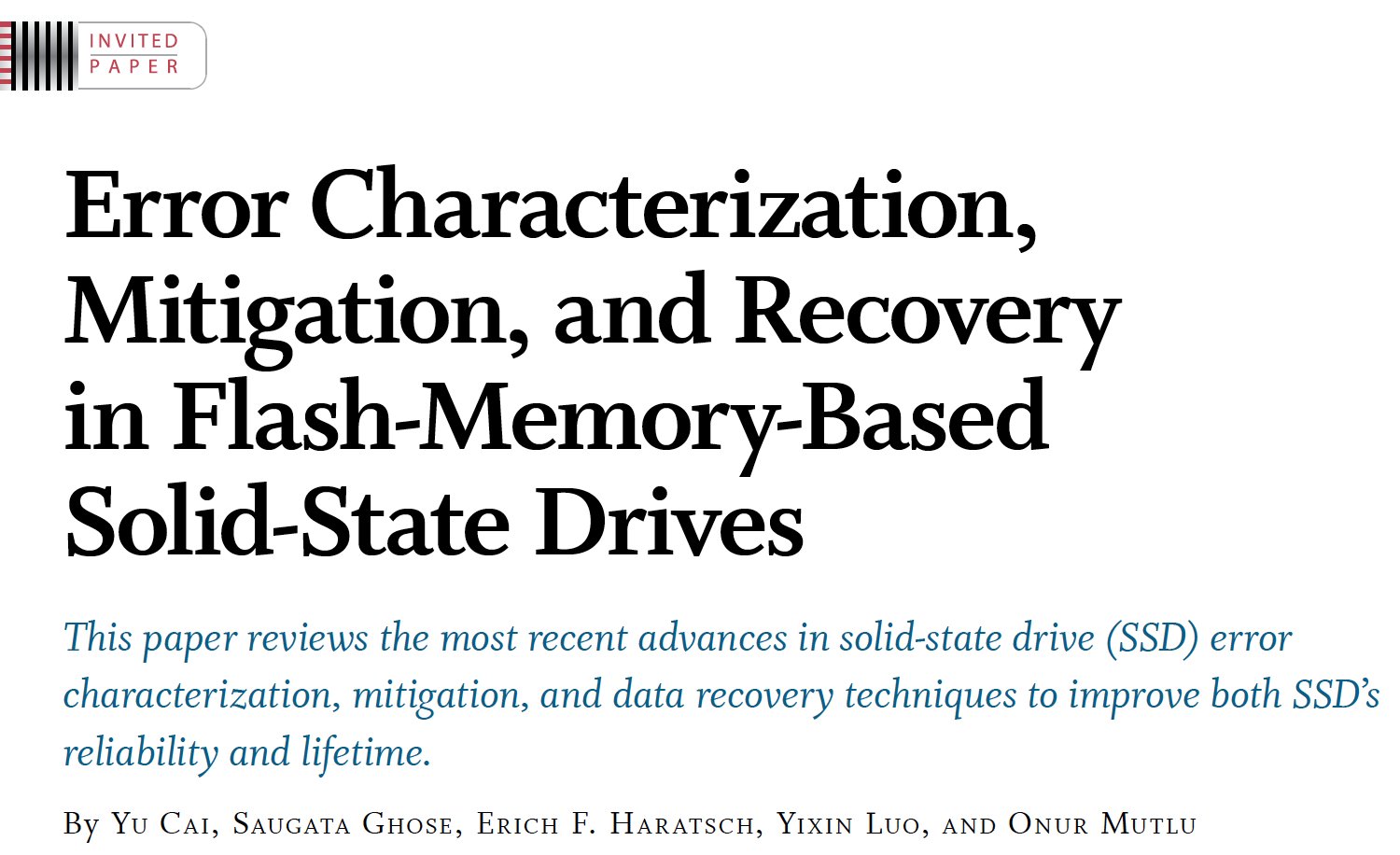 Proceedings of the IEEE, Sept. 2017
27
https://arxiv.org/pdf/1706.08642
Accelerated Memory Course (~6.5 hours)
ACACES 2018 
Memory Systems and Memory-Centric Computing Systems
Taught by Onur Mutlu July 9-13, 2018
~6.5 hours of lectures

Website for the Course including Videos, Slides, Papers
https://people.inf.ethz.ch/omutlu/acaces2018.html 
https://www.youtube.com/playlist?list=PL5Q2soXY2Zi-HXxomthrpDpMJm05P6J9x 

All Papers are at:
https://people.inf.ethz.ch/omutlu/projects.htm 
Final lecture notes and readings (for all topics)
28
A Final Detour
29
In-Memory Bulk Bitwise Operations
We can support in-DRAM COPY, ZERO, AND, OR, NOT, MAJ
At low cost
Using analog computation capability of DRAM
Idea: activating multiple rows performs computation
30-60X performance and energy improvement
Seshadri+, “Ambit: In-Memory Accelerator for Bulk Bitwise Operations Using Commodity DRAM Technology,” MICRO 2017.


New memory technologies enable even more opportunities
Memristors, resistive RAM, phase change mem, STT-MRAM, …
Can operate on data with minimal movement
30
More on Ambit
Vivek Seshadri et al., “Ambit: In-Memory Accelerator for Bulk Bitwise Operations Using Commodity DRAM Technology,” MICRO 2017.
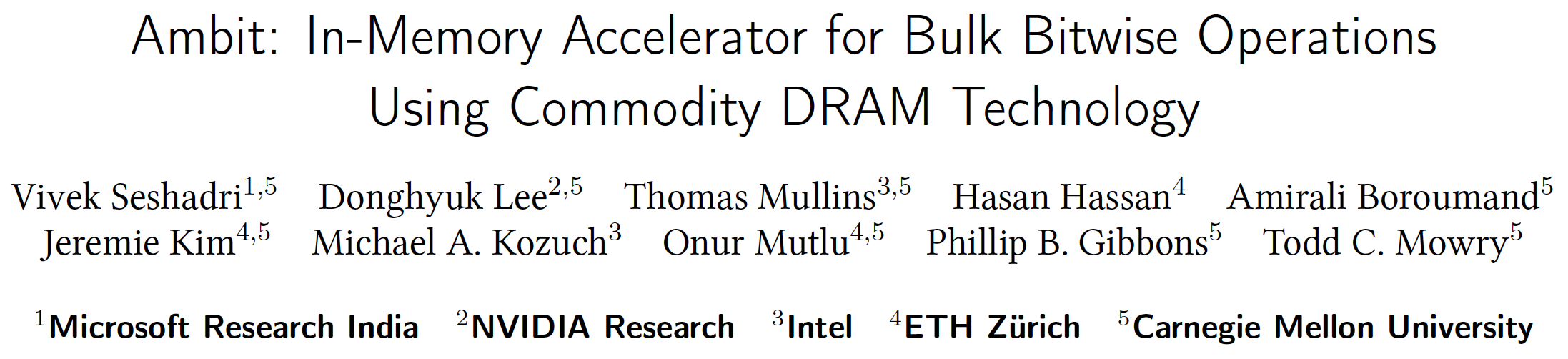 31
Ambit Sounds Good, No?
Review from ISCA 2016
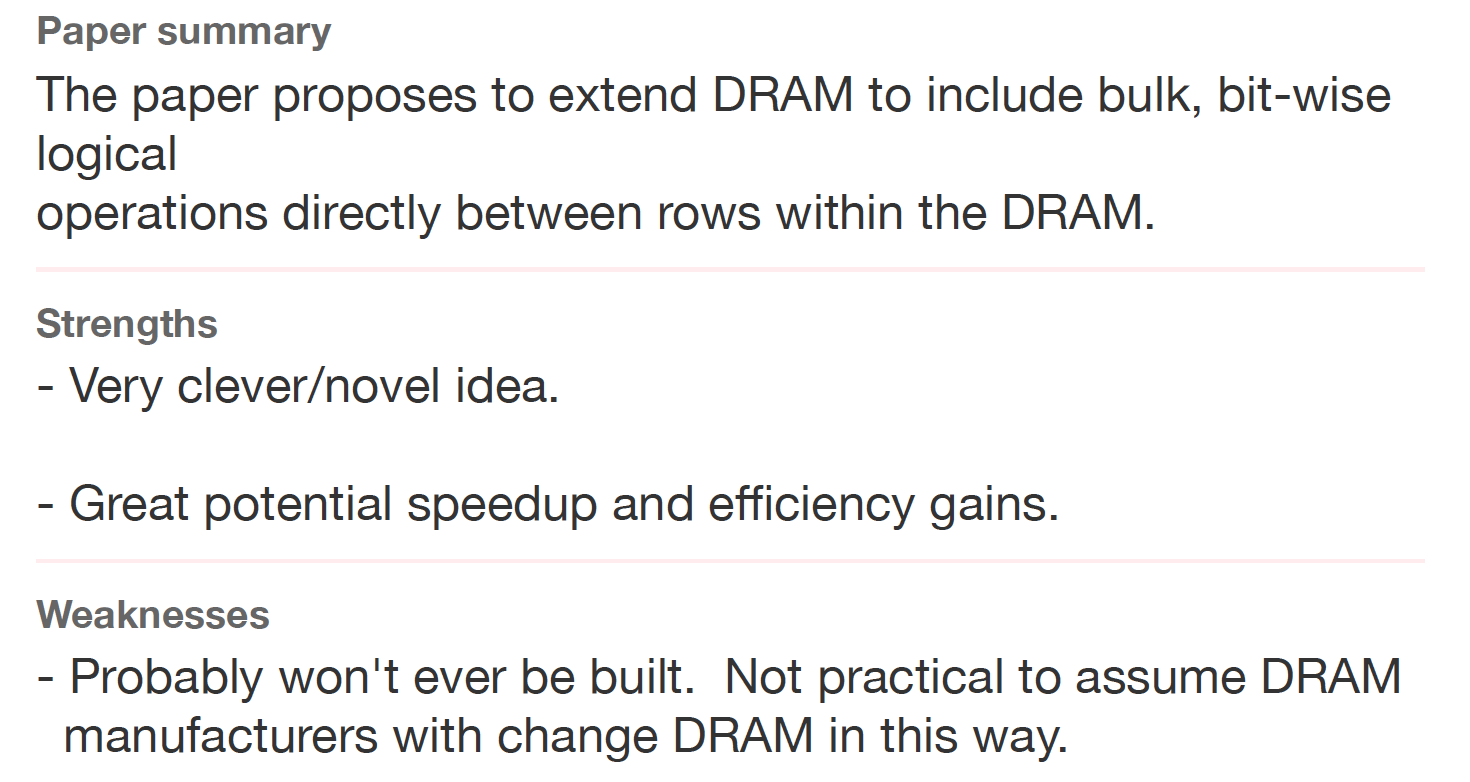 32
Another Review
Another Review from ISCA 2016
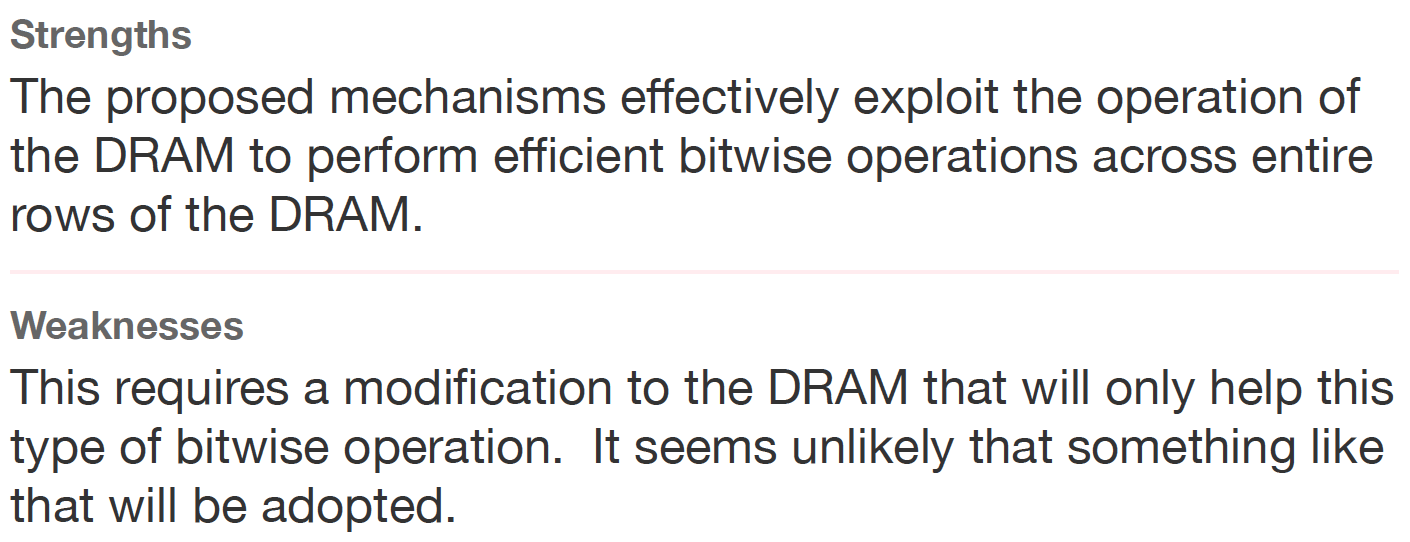 33
Yet Another Review
Yet Another Review from ISCA 2016
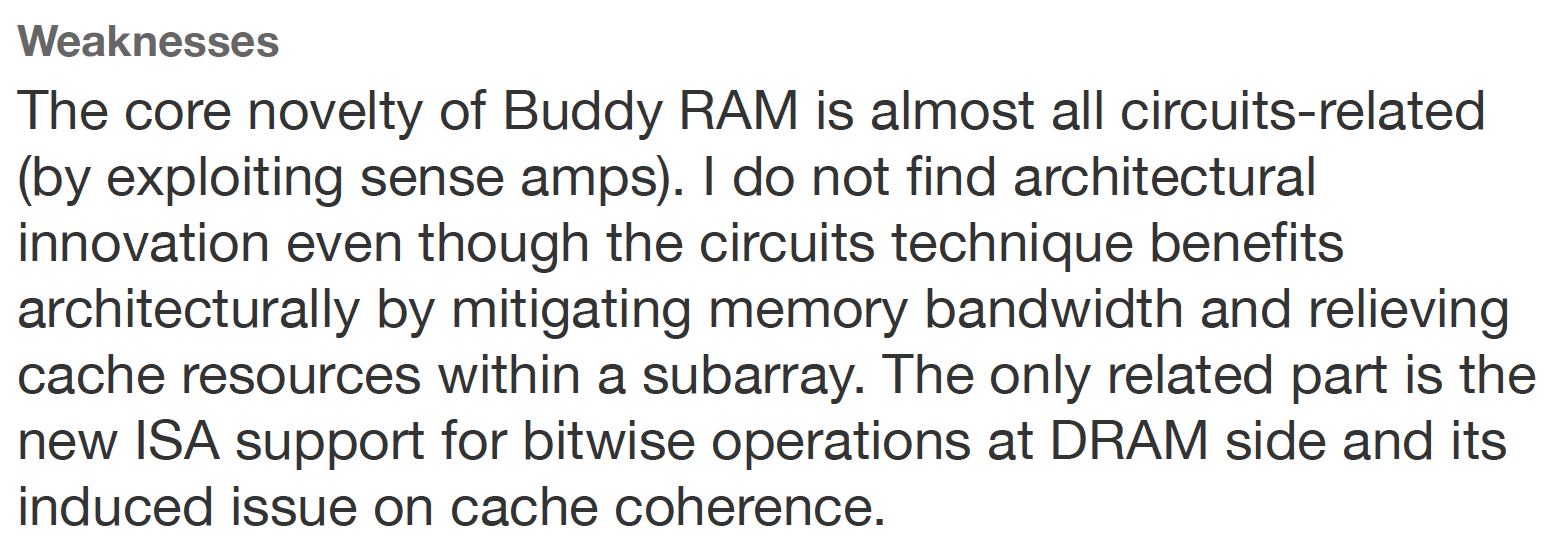 34
We Have a Mindset Issue…
There are many other similar examples from reviews…
For many other papers…

And, we are not even talking about JEDEC yet…

How do we fix the mindset problem?

By doing more research, education, implementation in alternative processing paradigms
We need to work on enabling the better future…
35
Aside: A Recommended Book
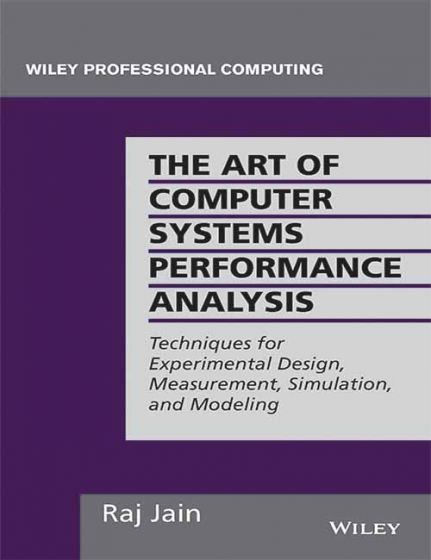 Raj Jain, “The Art of 
Computer Systems 
Performance Analysis,” 
Wiley, 1991.
36
Raj Jain, “The Art of 
Computer Systems 
Performance Analysis,” 
Wiley, 1991.
37
Raj Jain, “The Art of 
Computer Systems 
Performance Analysis,” 
Wiley, 1991.
38
Initial RowHammer Reviews
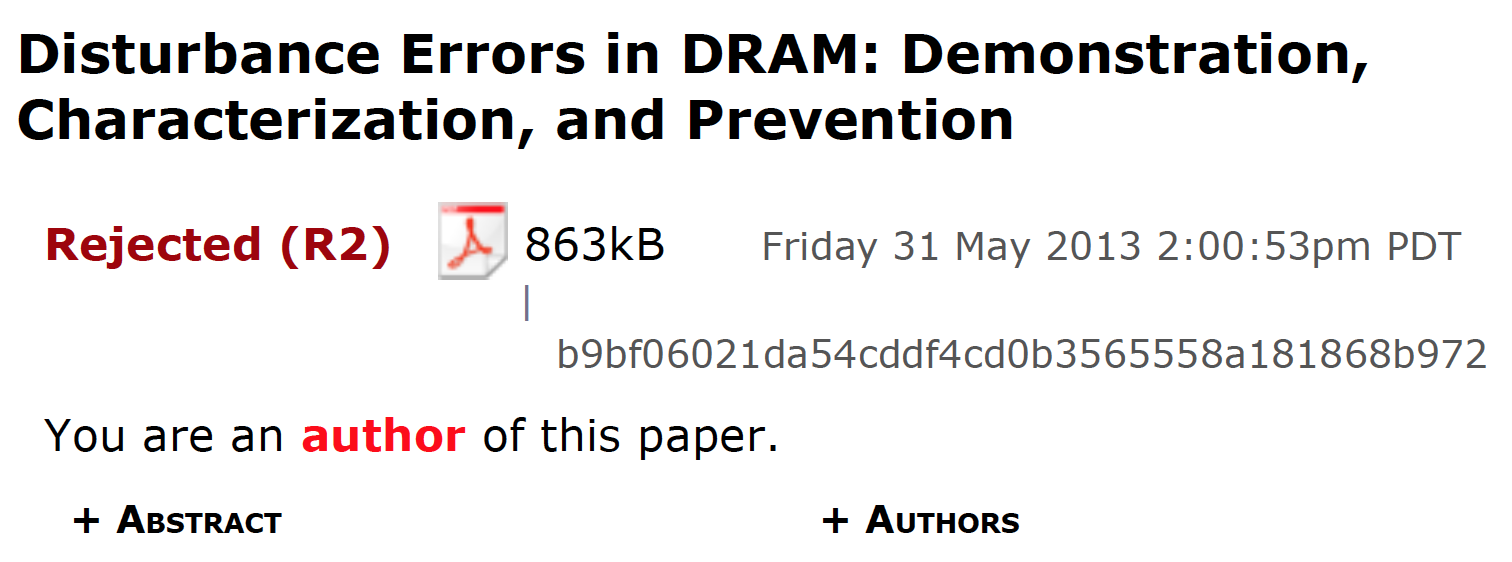 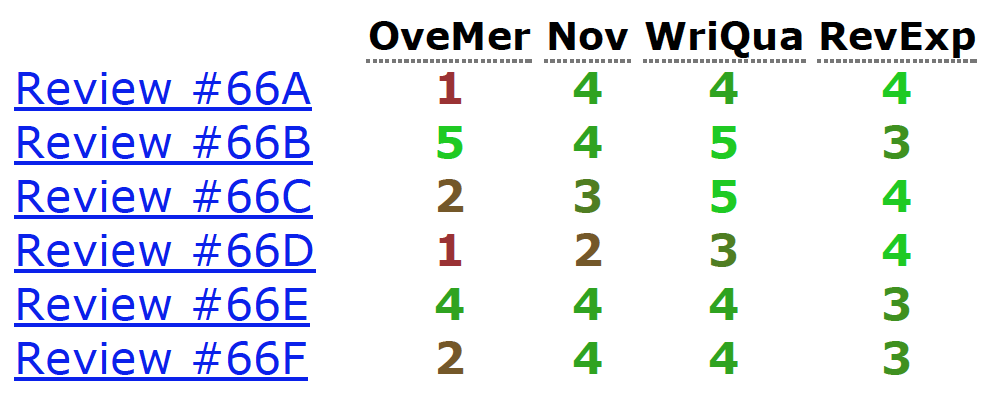 Missing the Point
Reviews from Micro 2013
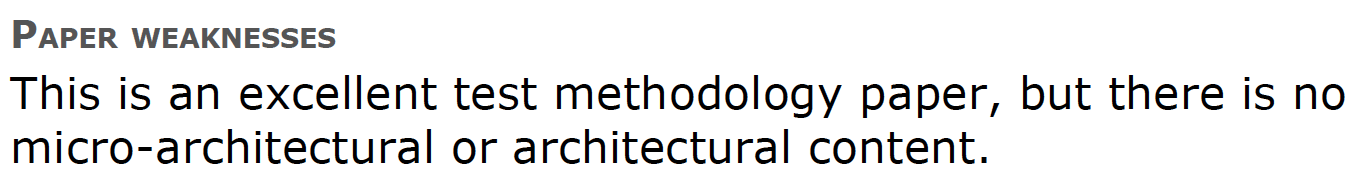 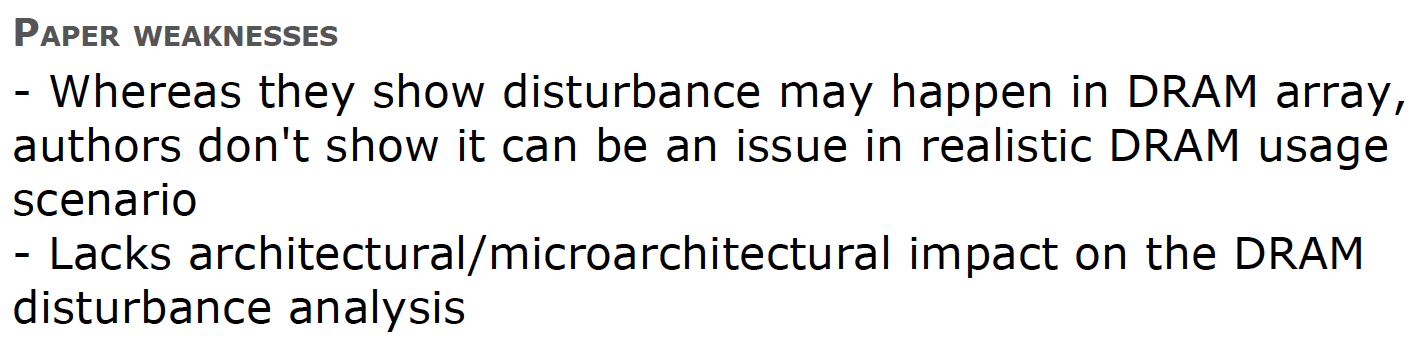 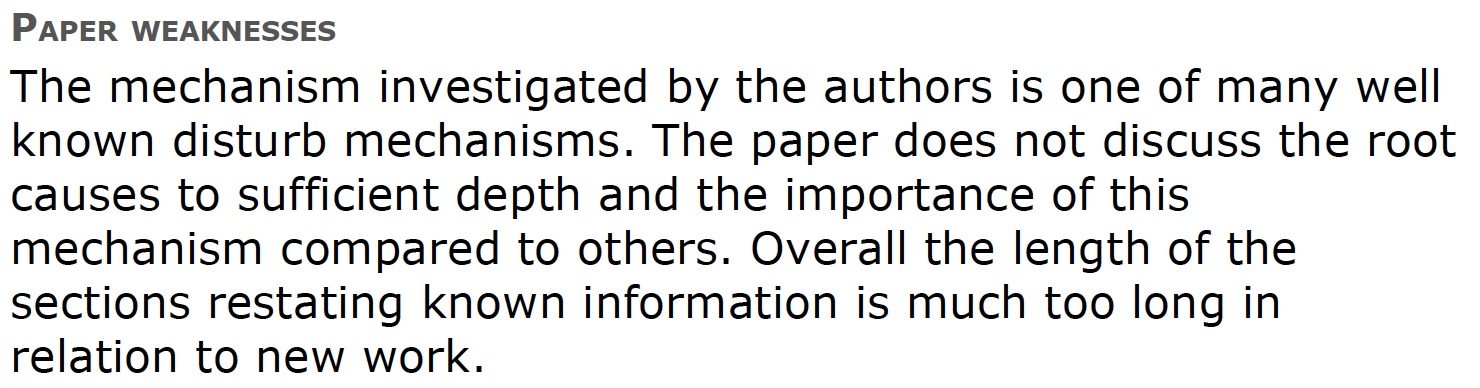 More …
Reviews from ISCA 2014
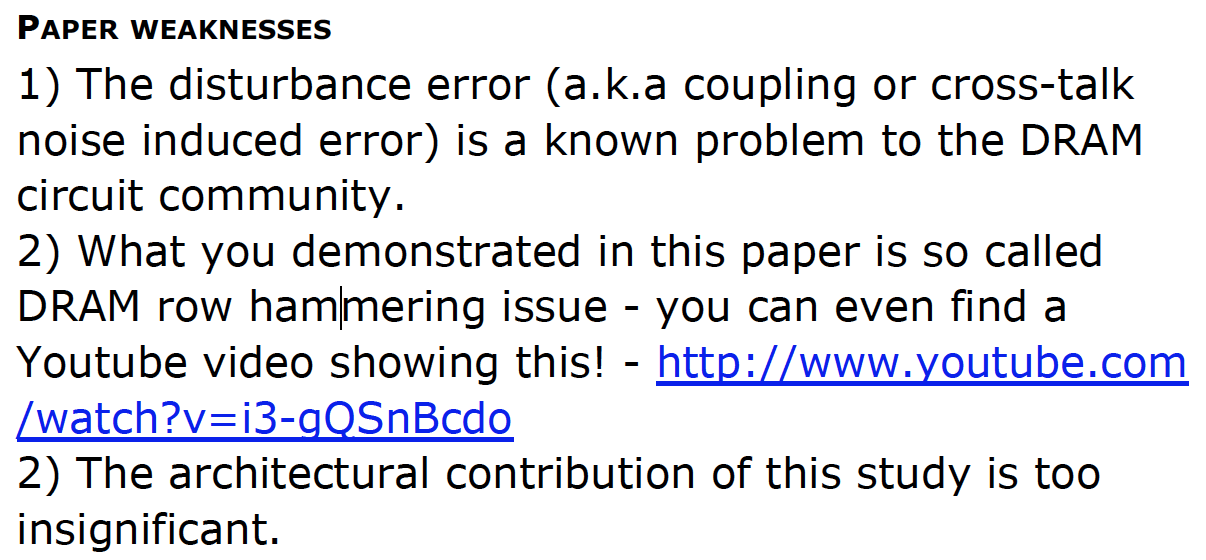 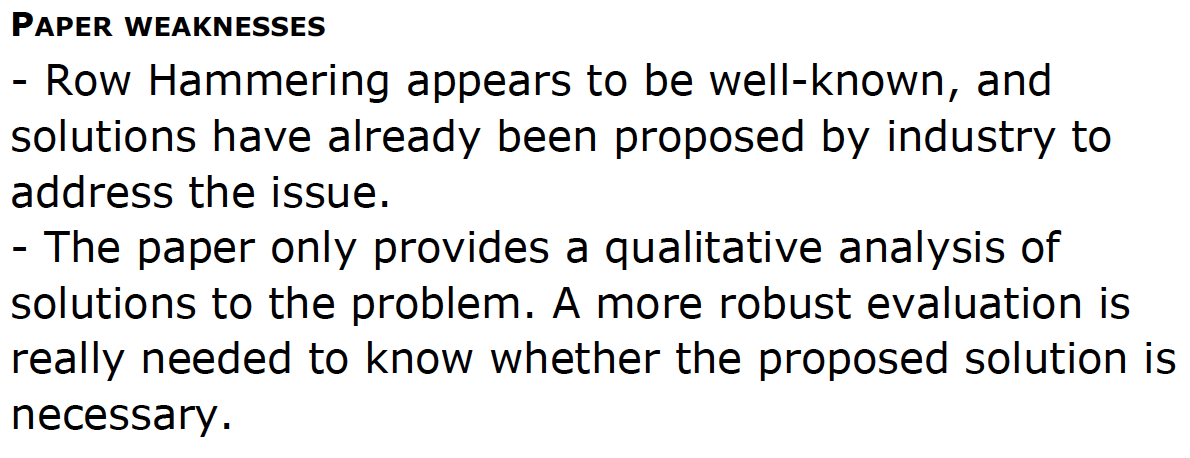 Suggestions to Reviewers
Be fair; you do not know it all

Be open-minded; you do not know it all

Be accepting of diverse research methods: there is no single way of doing research

Be constructive, not destructive

Do not have double standards…
Do not block or delay scientific progress for non-reasons
Suggestion to Community
We Need to Fix the Reviewer Accountability Problem
Suggestion to Community
Eliminate 
Double Standards
Suggestion to Researchers: Principle: Passion
Follow Your Passion
(Do not get derailed
by naysayers)
Suggestion to Researchers: Principle: Resilience
Be Resilient
Principle: Learning and Scholarship
Focus on
learning and scholarship
Principle: Learning and Scholarship
The quality of your work defines your impact
Memory Systems and Memory-Centric Computing SystemsPart 5: Principles and Conclusion
Prof. Onur Mutlu
omutlu@gmail.com 
https://people.inf.ethz.ch/omutlu
7 July 2019
SAMOS Tutorial
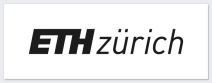 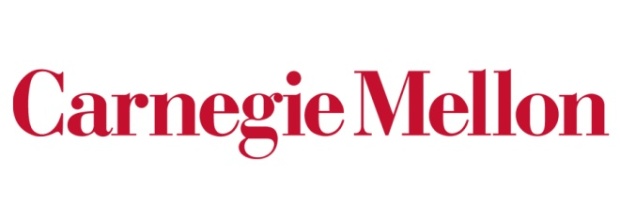 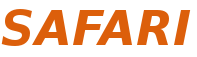 Acknowledgments
My current and past students and postdocs
Rachata Ausavarungnirun, Abhishek Bhowmick, Amirali Boroumand, Rui Cai, Yu Cai, Kevin Chang, Saugata Ghose, Kevin Hsieh, Tyler Huberty, Ben Jaiyen, Samira Khan, Jeremie Kim, Yoongu Kim, Yang Li, Jamie Liu, Lavanya Subramanian, Donghyuk Lee, Yixin Luo, Justin Meza, Gennady Pekhimenko, Vivek Seshadri, Lavanya Subramanian, Nandita Vijaykumar, HanBin Yoon, Jishen Zhao, …



My collaborators
Can Alkan, Chita Das, Phil Gibbons, Sriram Govindan, Norm Jouppi, Mahmut Kandemir, Mike Kozuch, Konrad Lai, Ken Mai, Todd Mowry, Yale Patt, Moinuddin Qureshi, Partha Ranganathan, Bikash Sharma, Kushagra Vaid, Chris Wilkerson, …
50
Funding Acknowledgments
NSF
GSRC
SRC
CyLab
Alibaba, AMD, Google, Facebook, HP Labs, Huawei, IBM, Intel, Microsoft, Nvidia, Oracle, Qualcomm, Rambus, Samsung, Seagate, VMware
51
Slides Not Covered 			But Could Be Useful
52
End of Backup Slides
53
Readings, Videos, Reference Materials
Accelerated Memory Course (~6.5 hours)
ACACES 2018 
Memory Systems and Memory-Centric Computing Systems
Taught by Onur Mutlu July 9-13, 2018
~6.5 hours of lectures

Website for the Course including Videos, Slides, Papers
https://safari.ethz.ch/memory_systems/ACACES2018/
https://www.youtube.com/playlist?list=PL5Q2soXY2Zi-HXxomthrpDpMJm05P6J9x 

All Papers are at:
https://people.inf.ethz.ch/omutlu/projects.htm 
Final lecture notes and readings (for all topics)
55
Required: Reference Overview Paper I
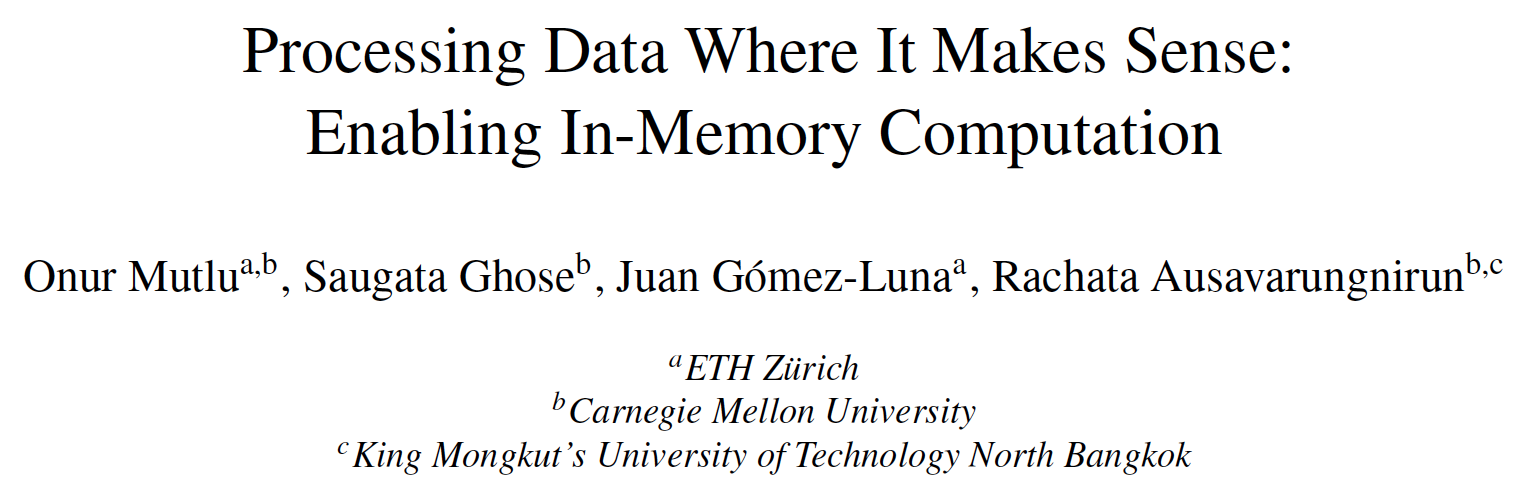 Onur Mutlu, Saugata Ghose, Juan Gomez-Luna, and Rachata Ausavarungnirun,"Processing Data Where It Makes Sense: Enabling In-Memory Computation"Invited paper in Microprocessors and Microsystems (MICPRO), June 2019. [arXiv version]
56
Required: Reference Overview Paper II
Onur Mutlu and Jeremie Kim,"RowHammer: A Retrospective"IEEE Transactions on Computer-Aided Design of Integrated Circuits and Systems (TCAD) Special Issue on Top Picks in Hardware and Embedded Security, 2019. [Preliminary arXiv version]
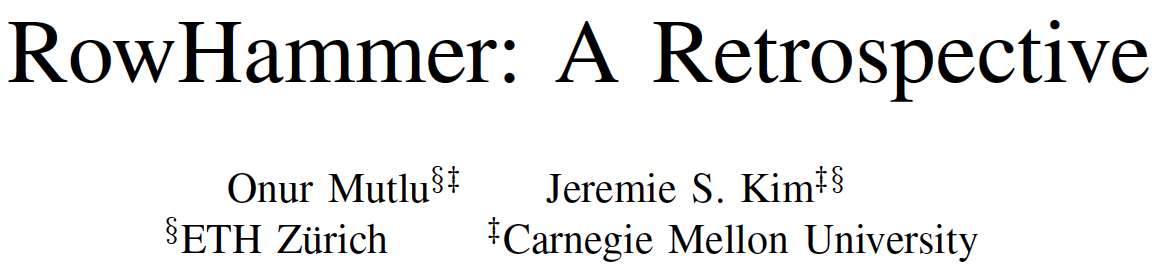 57
Required: Reference Overview Paper III
Onur Mutlu and Lavanya Subramanian,"Research Problems and Opportunities in Memory Systems"Invited Article in Supercomputing Frontiers and Innovations (SUPERFRI), 2014/2015.
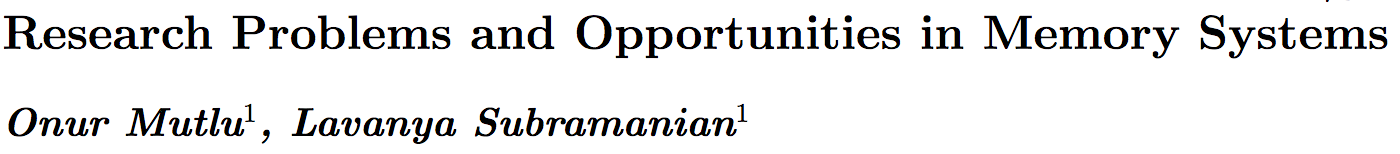 https://people.inf.ethz.ch/omutlu/pub/memory-systems-research_superfri14.pdf
Reference Overview Paper IV
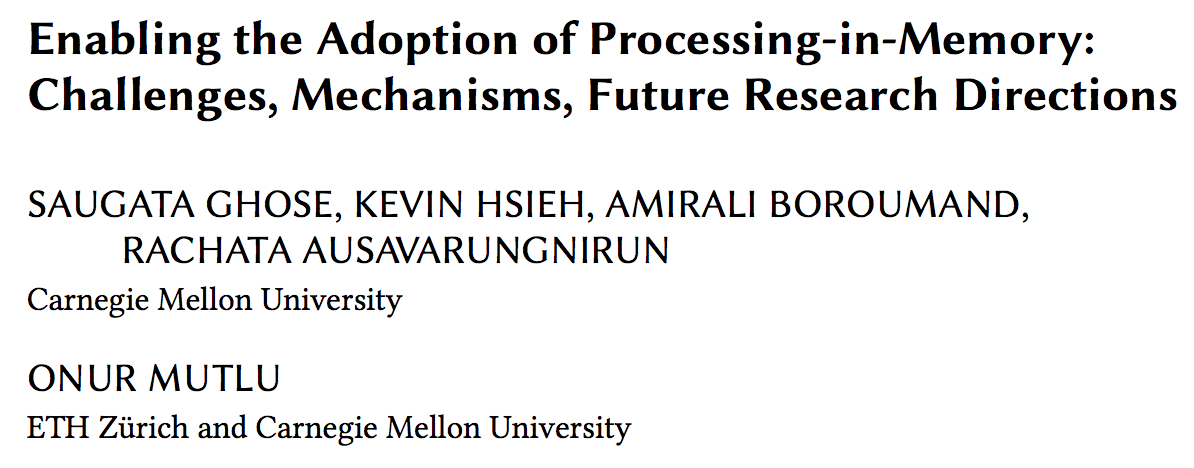 Saugata Ghose, Kevin Hsieh, Amirali Boroumand, Rachata Ausavarungnirun, Onur Mutlu,"Enabling the Adoption of Processing-in-Memory: Challenges, Mechanisms, Future Research Directions" Invited Book Chapter, to appear in 2018. [Preliminary arxiv.org version]
59
https://arxiv.org/pdf/1802.00320.pdf
Reference Overview Paper V
Onur Mutlu,"The RowHammer Problem and Other Issues We May Face as Memory Becomes Denser" Invited Paper in Proceedings of the Design, Automation, and Test in Europe Conference (DATE), Lausanne, Switzerland, March 2017. [Slides (pptx) (pdf)]
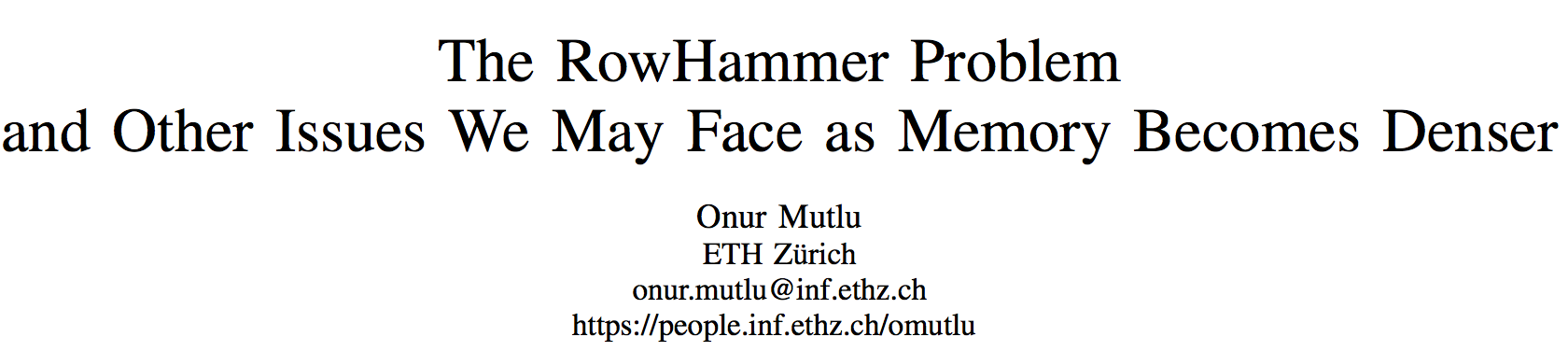 https://people.inf.ethz.ch/omutlu/pub/rowhammer-and-other-memory-issues_date17.pdf
Reference Overview Paper VI
Onur Mutlu,"Memory Scaling: A Systems Architecture Perspective"Technical talk at MemCon 2013 (MEMCON), Santa Clara, CA, August 2013. [Slides (pptx) (pdf)][Video] [Coverage on StorageSearch]
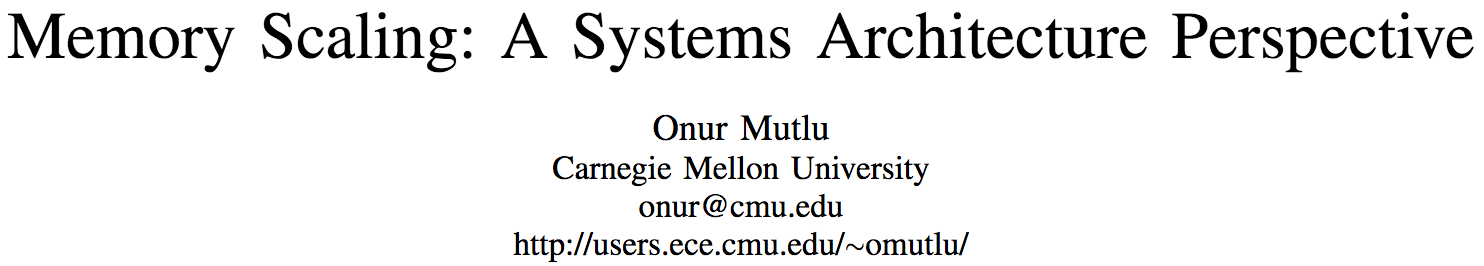 https://people.inf.ethz.ch/omutlu/pub/memory-scaling_memcon13.pdf
Reference Overview Paper VII
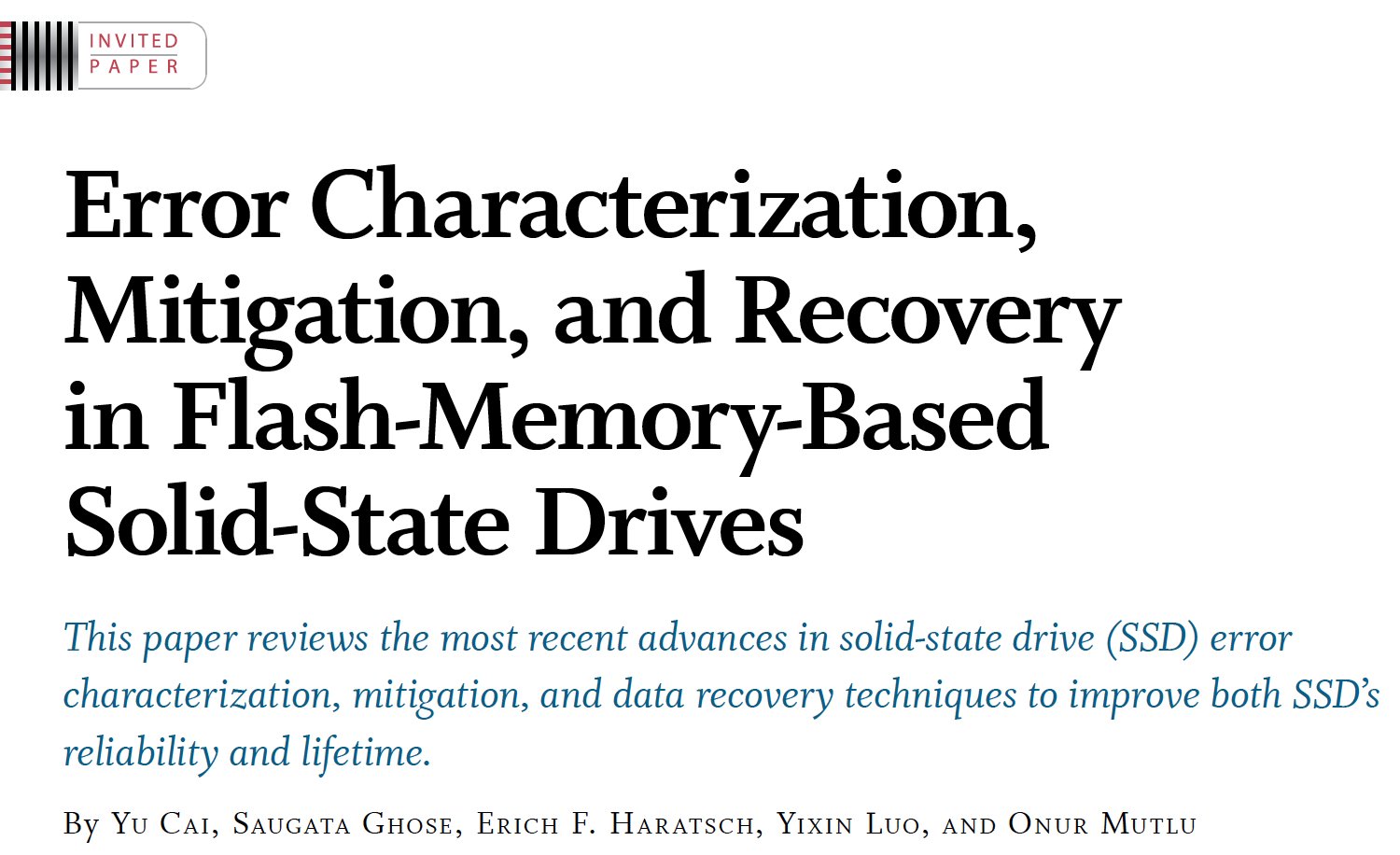 Proceedings of the IEEE, Sept. 2017
62
https://arxiv.org/pdf/1706.08642
Related Videos and Course Materials (I)
Undergraduate Computer Architecture Course Lecture Videos (2015, 2014, 2013)
Undergraduate Computer Architecture Course Materials (2015, 2014, 2013)


Graduate Computer Architecture Course Lecture Videos (2017, 2015, 2013)
Graduate Computer Architecture Course Materials (2017, 2015, 2013)


Parallel Computer Architecture Course Materials (Lecture Videos)
63
Related Videos and Course Materials (II)
Freshman Digital Circuits and Computer Architecture Course Lecture Videos (2018, 2017)
Freshman Digital Circuits and Computer Architecture Course Materials (2018)

Memory Systems Short Course Materials 
    (Lecture Video on Main Memory and DRAM Basics)
64
Some Open Source Tools (I)
Rowhammer – Program to Induce RowHammer Errors
https://github.com/CMU-SAFARI/rowhammer 
Ramulator – Fast and Extensible DRAM Simulator
https://github.com/CMU-SAFARI/ramulator 
MemSim – Simple Memory Simulator
https://github.com/CMU-SAFARI/memsim 
NOCulator – Flexible Network-on-Chip Simulator
https://github.com/CMU-SAFARI/NOCulator 
SoftMC – FPGA-Based DRAM Testing Infrastructure
https://github.com/CMU-SAFARI/SoftMC 

Other open-source software from my group
https://github.com/CMU-SAFARI/ 
http://www.ece.cmu.edu/~safari/tools.html
65
Some Open Source Tools (II)
MQSim – A Fast Modern SSD Simulator 
https://github.com/CMU-SAFARI/MQSim  
Mosaic – GPU Simulator Supporting Concurrent Applications
https://github.com/CMU-SAFARI/Mosaic  
IMPICA – Processing in 3D-Stacked Memory Simulator
https://github.com/CMU-SAFARI/IMPICA  
SMLA – Detailed 3D-Stacked Memory Simulator
https://github.com/CMU-SAFARI/SMLA  
HWASim – Simulator for Heterogeneous CPU-HWA Systems
https://github.com/CMU-SAFARI/HWASim 

Other open-source software from my group
https://github.com/CMU-SAFARI/ 
http://www.ece.cmu.edu/~safari/tools.html
66
More Open Source Tools (III)
A lot more open-source software from my group
https://github.com/CMU-SAFARI/ 
http://www.ece.cmu.edu/~safari/tools.html
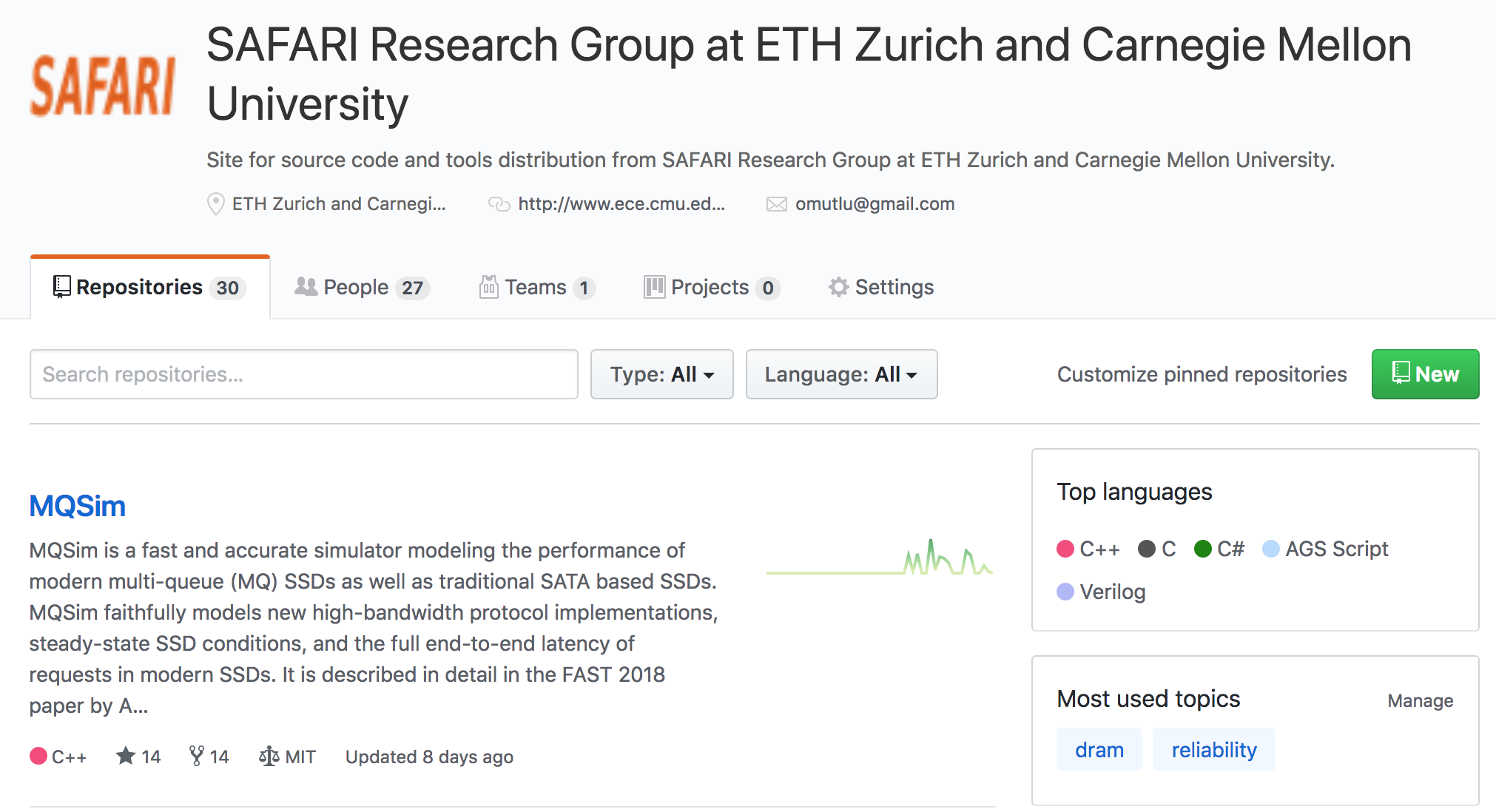 67
Referenced Papers
All are available at

https://people.inf.ethz.ch/omutlu/projects.htm 
 http://scholar.google.com/citations?user=7XyGUGkAAAAJ&hl=en

https://people.inf.ethz.ch/omutlu/acaces2018.html
68
Ramulator: A Fast and Extensible DRAM Simulator 	[IEEE Comp Arch Letters’15]
69
Ramulator Motivation
DRAM and Memory Controller landscape is changing
Many new and upcoming standards
Many new controller designs
A fast and easy-to-extend simulator is very much needed
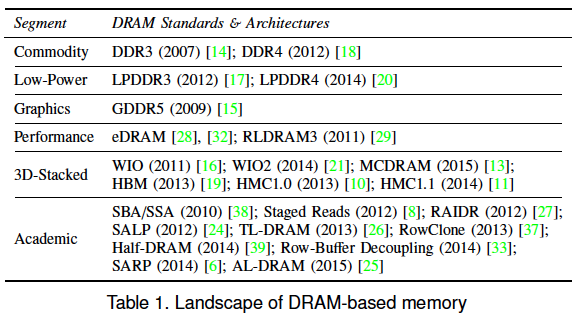 70
Ramulator
Provides out-of-the box support for many DRAM standards:
DDR3/4, LPDDR3/4, GDDR5, WIO1/2, HBM, plus new proposals (SALP, AL-DRAM, TLDRAM, RowClone, and SARP)
~2.5X faster than fastest open-source simulator
Modular and extensible to different standards
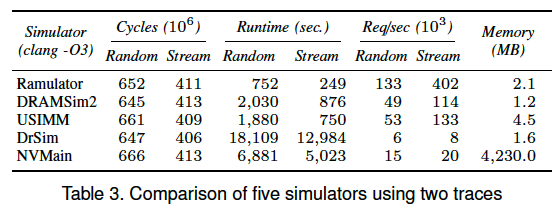 71
Case Study: Comparison of DRAM Standards
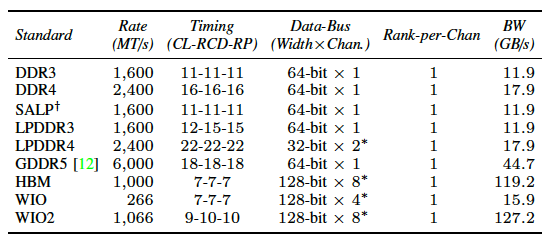 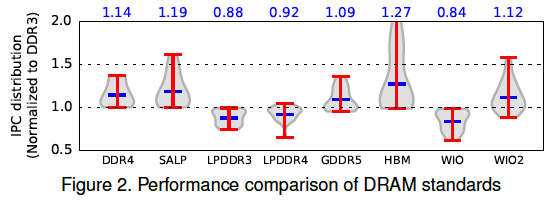 Across 22 workloads, simple CPU model
72
Ramulator Paper and Source Code
Yoongu Kim, Weikun Yang, and Onur Mutlu,"Ramulator: A Fast and Extensible DRAM Simulator"IEEE Computer Architecture Letters (CAL), March 2015. [Source Code] 

Source code is released under the liberal MIT License
https://github.com/CMU-SAFARI/ramulator
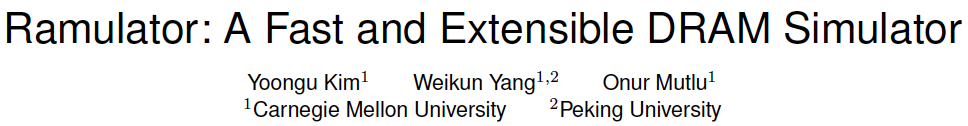 73
Optional Assignment
Review the Ramulator paper
Email me your review (omutlu@gmail.com) 

Download and run Ramulator
Compare DDR3, DDR4, SALP, HBM for the libquantum benchmark (provided in Ramulator repository)
Email me your report (omutlu@gmail.com) 


This will help you get into memory systems research
74
Some More Suggested Readings
75
Some Key Readings on DRAM (I)
DRAM Organization and Operation

Lee et al., “Tiered-Latency DRAM: A Low Latency and Low Cost DRAM Architecture,” HPCA 2013.
    https://people.inf.ethz.ch/omutlu/pub/tldram_hpca13.pdf 

Kim et al., “A Case for Subarray-Level Parallelism (SALP) in DRAM,” ISCA 2012.
    https://people.inf.ethz.ch/omutlu/pub/salp-dram_isca12.pdf 

Lee et al., “Simultaneous Multi-Layer Access: Improving 3D-Stacked Memory Bandwidth at Low Cost,” ACM TACO 2016. 
    https://people.inf.ethz.ch/omutlu/pub/smla_high-bandwidth-3d-stacked-memory_taco16.pdf
76
Some Key Readings on DRAM (II)
DRAM Refresh

Liu et al., “RAIDR: Retention-Aware Intelligent DRAM Refresh,” ISCA 2012. https://people.inf.ethz.ch/omutlu/pub/raidr-dram-refresh_isca12.pdf 


Chang et al., “Improving DRAM Performance by Parallelizing Refreshes with Accesses,” HPCA 2014.
    https://people.inf.ethz.ch/omutlu/pub/dram-access-refresh-parallelization_hpca14.pdf 


Patel et al., “The Reach Profiler (REAPER): Enabling the Mitigation of DRAM Retention Failures via Profiling at Aggressive Conditions,” ISCA 2017.
https://people.inf.ethz.ch/omutlu/pub/reaper-dram-retention-profiling-lpddr4_isca17.pdf
77
Reading on Simulating Main Memory
How to evaluate future main memory systems?
An open-source simulator and its brief description

Yoongu Kim, Weikun Yang, and Onur Mutlu,"Ramulator: A Fast and Extensible DRAM Simulator"IEEE Computer Architecture Letters (CAL), March 2015. [Source Code]
78
Some Key Readings on Memory Control 1
Mutlu+, “Parallelism-Aware Batch Scheduling: Enhancing both Performance and Fairness of Shared DRAM Systems,” ISCA 2008. 
https://people.inf.ethz.ch/omutlu/pub/parbs_isca08.pdf 


Kim et al., “Thread Cluster Memory Scheduling: Exploiting Differences in Memory Access Behavior,” MICRO 2010.
https://people.inf.ethz.ch/omutlu/pub/tcm_micro10.pdf 


Subramanian et al., “BLISS: Balancing Performance, Fairness and Complexity in Memory Access Scheduling,” TPDS 2016.
https://people.inf.ethz.ch/omutlu/pub/bliss-memory-scheduler_ieee-tpds16.pdf 


Usui et al., “DASH: Deadline-Aware High-Performance Memory Scheduler for Heterogeneous Systems with Hardware Accelerators,” TACO 2016.
https://people.inf.ethz.ch/omutlu/pub/dash_deadline-aware-heterogeneous-memory-scheduler_taco16.pdf
79
Some Key Readings on Memory Control 2
Ipek+, “Self Optimizing Memory Controllers: A Reinforcement Learning Approach,” ISCA 2008. 
https://people.inf.ethz.ch/omutlu/pub/rlmc_isca08.pdf 


Ebrahimi et al., “Fairness via Source Throttling: A Configurable and High-Performance Fairness Substrate for Multi-Core Memory Systems,” ASPLOS 2010.
https://people.inf.ethz.ch/omutlu/pub/fst_asplos10.pdf 


Subramanian et al., “The Application Slowdown Model: Quantifying and Controlling the Impact of Inter-Application Interference at Shared Caches and Main Memory,” MICRO 2015.
https://people.inf.ethz.ch/omutlu/pub/application-slowdown-model_micro15.pdf 

Lee et al., “Decoupled Direct Memory Access: Isolating CPU and IO Traffic by Leveraging a Dual-Data-Port DRAM,” PACT 2015.
https://people.inf.ethz.ch/omutlu/pub/decoupled-dma_pact15.pdf
80
More Readings
To come as we cover the future topics

Search for “DRAM” or “Memory” in:
https://people.inf.ethz.ch/omutlu/projects.htm
81